擘劃社區防暴優先區的施政藍圖
衛生福利部保護服務司
張秀鴛司長
106/2/18
報告大綱
一、借鏡-國外防暴運動
去年我們進行台灣婦女受暴盛行率調查，發現
遭受暴力的一年盛行率為10.3%，而終生盛行率則提升為25%。
最常見的暴力型態是精神暴力（21%），其次是肢體暴力（9.8%）及經濟暴力（9.6%）
都會區婦女受暴率高於鄉鎮婦女。
原住民婦女受暴率高於非原住民婦女。
婦女每4人就有1人一生中曾遭伴侶暴力傷害
一、借鏡-國外防暴運動
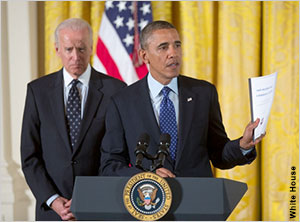 國際趨勢
【歐巴馬總統於葛萊美獎錄製影片進行性暴力防治宣導】
全美每5位女性中就有1人曾遭受性暴力之害，每4名女性中就有1人曾遭受程度不等的家暴。
「責任在你我」行動http://itsonus.org/
去創造一個對暴力零容忍的環境，是我們每一個人的責任。
It’s On Us責任在你我
一、借鏡-國外防暴運動
國際趨勢
愛瑪擔任聯合國大使   
宣示「終結婦女受暴」
女性要勇敢發聲
鼓勵男性為女性發聲
HeForShe
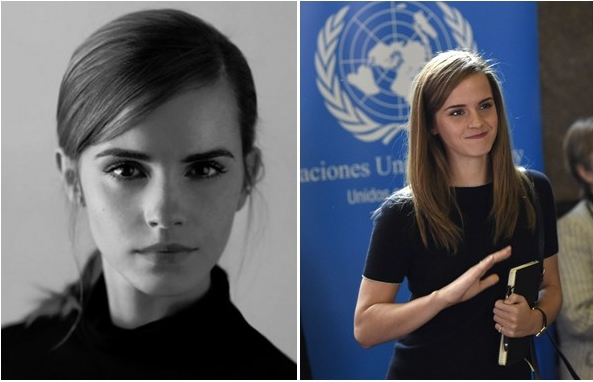 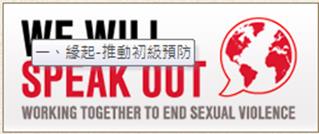 一、借鏡-國外防暴運動
國際趨勢
HeForShe
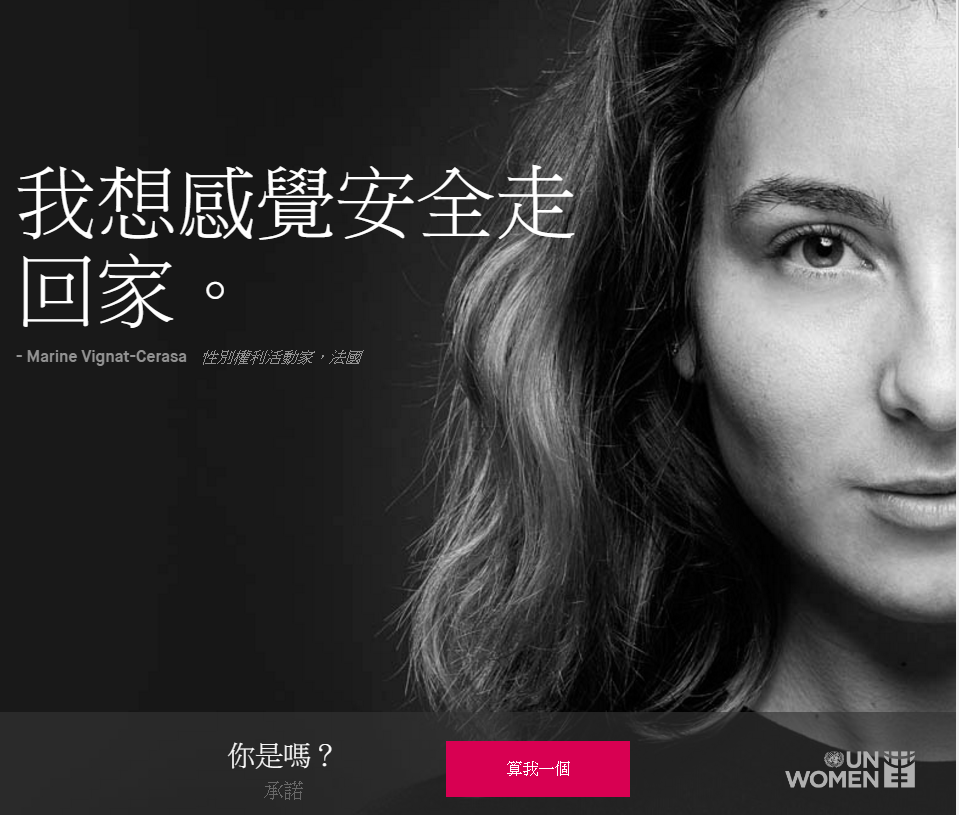 一、借鏡-國外防暴運動
國際趨勢
防暴不分國界、尊卑，總統影星都加入防暴行列，歐巴馬說「每一個受暴者It’s On Us 責任在你我」。
讓婦女勇於發聲不再害怕，讓男性一起加入發聲行列HeForShe。
二、現況-國內統計數據
國內數據
國外已全民防暴，我們台灣也應是一份子
社區的安全自己顧，厝邊頭尾婦女小孩都是咱們寶貝
讓我們為自己的社區發聲，這是我的的責任，更是我們的使命
讓我們從統計數據來瞭解國內情況
二、現況-國內統計數據
家庭暴力案件通報被害人數總數及105年比率
105年全國通報家庭暴力被害人數9萬5,175人，以通報案件類型分析，以「親密關係暴力」案件被害人數最多，計有5萬918人(53%)；其次為「其他家庭成員間暴力」計1萬6,951人(18%)；「兒童少年保護」1萬3,573人(18%)；「老人保護」5,648人(5.1%)；其中被害人為女性計6萬6,884人(70%)，被害人為兒少計1萬3,573(14%)，顯現女性受暴者仍佔大多數。
二、現況-國內統計數據
受虐兒少人數
105年各直轄市、縣（市）政府受理兒童及少年受虐人數計9,224人，施虐者為父母5,379人(58.2%)，照顧者439人(4.76%)，親戚569人(6.17%)。
二、現況-國內統計數據
性侵害案件被害人數
105年性侵害事件通報被害人數8,141人，其中72%為女性，兒少約占被害人數64%；嫌疑人90%為男性。性侵害通報案件中，73%為熟人性侵害案件，其中兩造關係為（前）男女朋友及直系或旁系血親者，占所有案量的前2名（合計約38%）。
二、現況-國內統計數據
性騷擾申訴被害人數
105年度依法受理性騷擾申訴調查案件總計680件（成立519件、不成立125件、其他36件）。其中性騷擾申訴案件被害人94%為女性，加害人92%為男性；兩造關係以「陌生人」為主，占75%，其次為「朋友」占7.21%；案件發生地點主要在「公共場所」占38.9%，其次為「透過科技設備（如網路、手機等）」占19%。
二、現況-國內統計數據
被害者女性仍為多數，兒少主要遭受父母、照顧者施虐，或成為家暴目睹兒，造成身心受創。
除性騷擾外，被害者多是親密關係、家庭成員及熟人所為，顯現施暴者在受暴者周圍。
社區內能辨識受暴者，通報受暴行為，更能透過宣導行動，預防加害人暴力行為。
透過預防宣導，在社區宣導性別暴力，認識性別暴力，及早建立預防觀念。
統計數據告訴我們
二、現況-國內統計數據
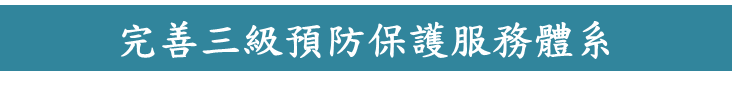 完備被害人安全維護
及多元服務
三級
建立責任通報制度
強化加害人處遇監控及預防性服務
次級
建置113單一通報窗口
初級
鼓勵社區參與
加強預防宣導教育
三、暖身-街坊如何出招
過去，我們如何做
輔導社區提案參與社區防暴。
獎勵社區參與，舉辦防暴創意競賽行動方案競賽。
辦理社區觀摩研討，使社區分享防暴方案成果，並複製其他社區成功經驗。
三、暖身-街坊如何出招
從歷年辦理成果，我們發現還可這樣做
做
讓更多社區加入，使宣導效果極大化
讓社區由下而上參與，尊重社區能動性及主體性
引導地方政府協助整合網絡資源
中央擬訂系統性政策規劃社區防暴
四、紮根-建立防暴系統
106年多管齊下培力社區
競賽觀摩
共識營
培力研習
政策補助
檢討過去、計畫未來
實例討論、輔導提案
推動在地防暴宣導計畫
獎勵社區及觀摩學習
建立暴力零容忍安全社區
五、展望-培力防暴意識
近程
中程
長程
五、展望-培力防暴意識
培力更多社區加入防暴宣導
 

             
          輔導社區使用「社區防暴評核指標」        構         建構具在地社會文化之防暴機制
                   
                  
                                   
                                  串聯整合社區網絡，
                         建立防暴優先區體系
結語
社區防暴—是存好心、做善事
全國性保護工作最高榮譽紫絲帶獎，將設防暴規劃師獎，獎勵社區防暴績優人員
為了下一代的安全，讓我們一起來防暴  It’s On Us 責任在你我。
  HeForShe婦女男性一起發聲。
TAGV-Taiwan Against Gender Violence https://tagv.mohw.gov.tw/
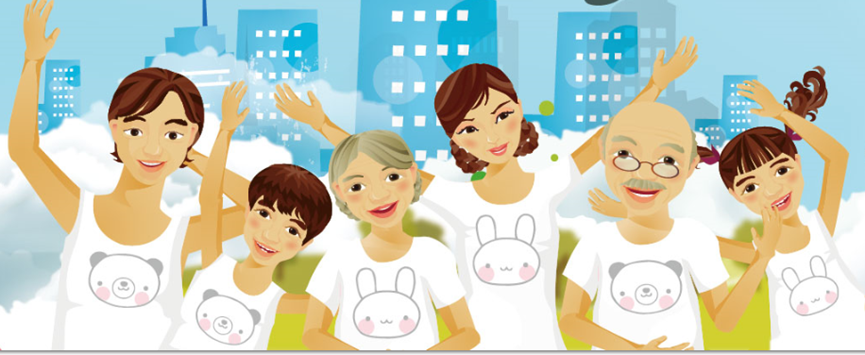